Div. 2 Damer
lördag 28/1
Klockan 14.00
Sikeå SK 
möter 
Strömnäs gif


Välkomna 
till 
Jenningshallen!
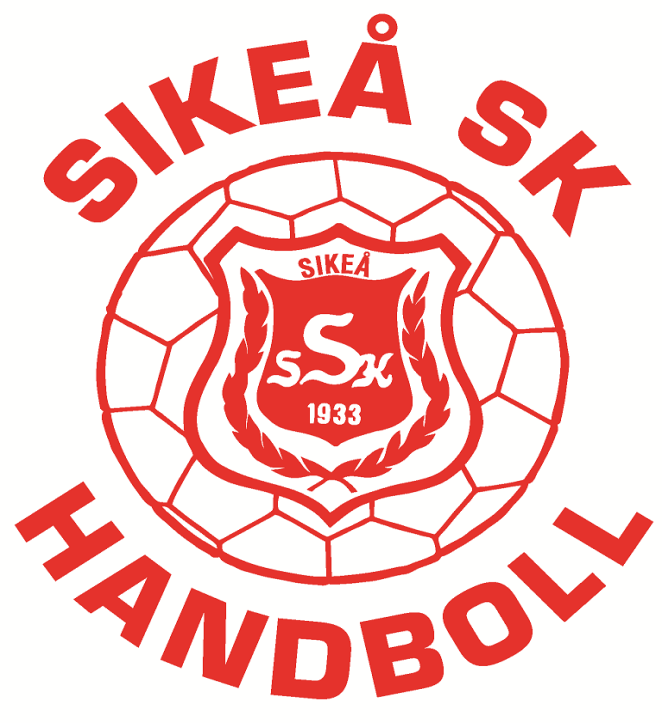 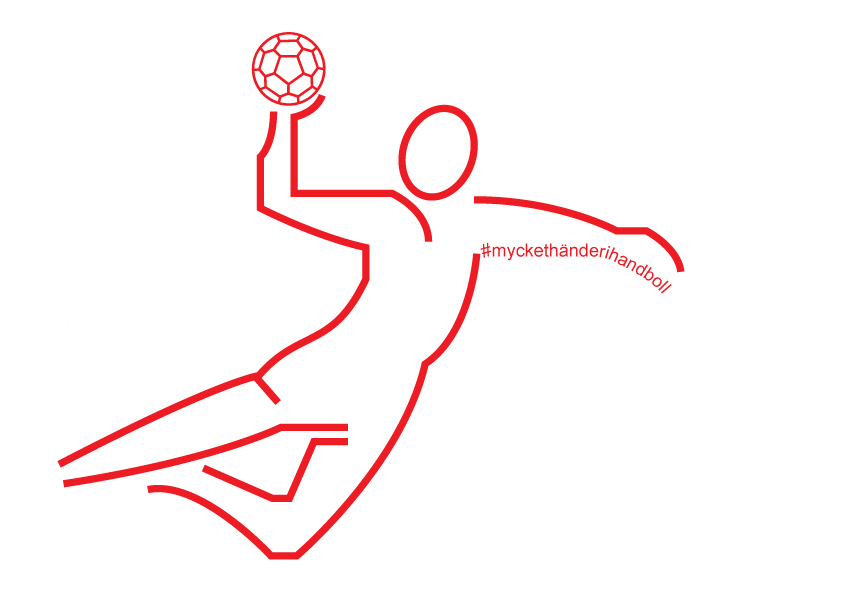 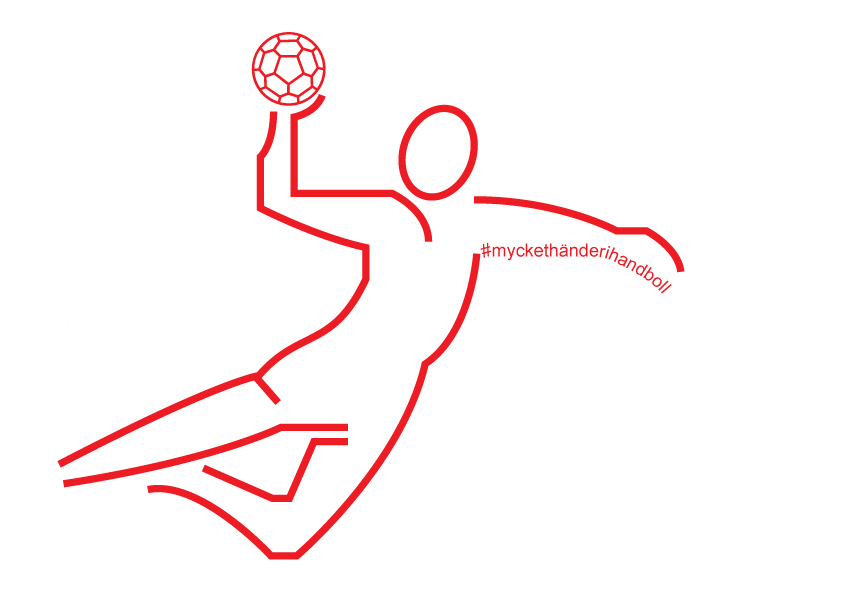